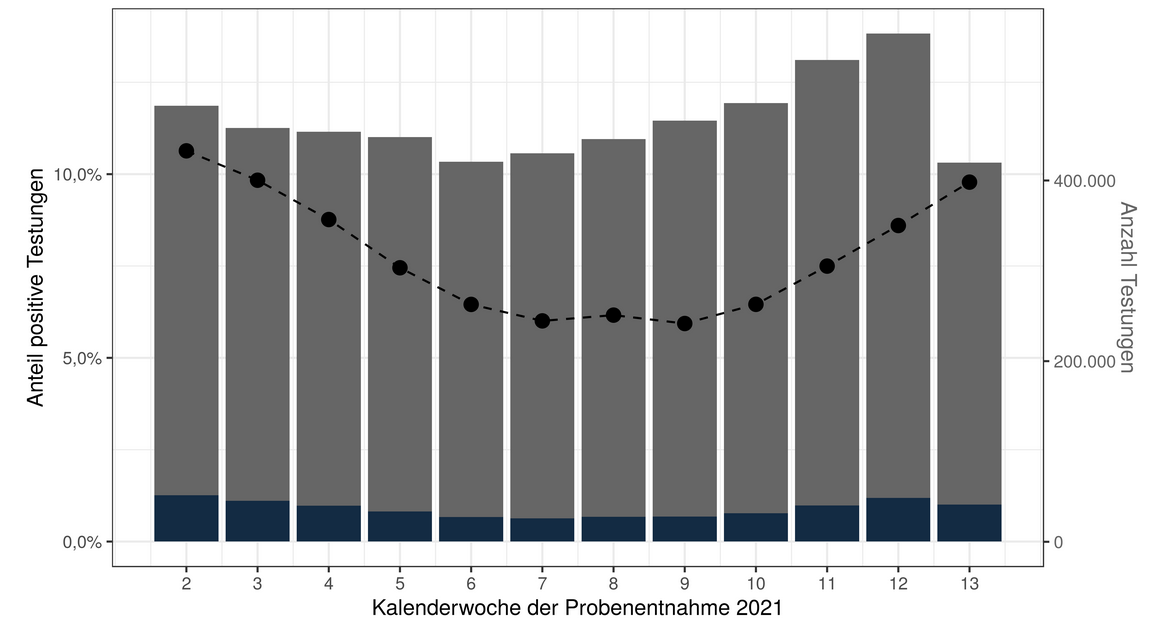 Anzahl der Testungen und Positivenanteile pro Woche – Datenstand 6.4.21
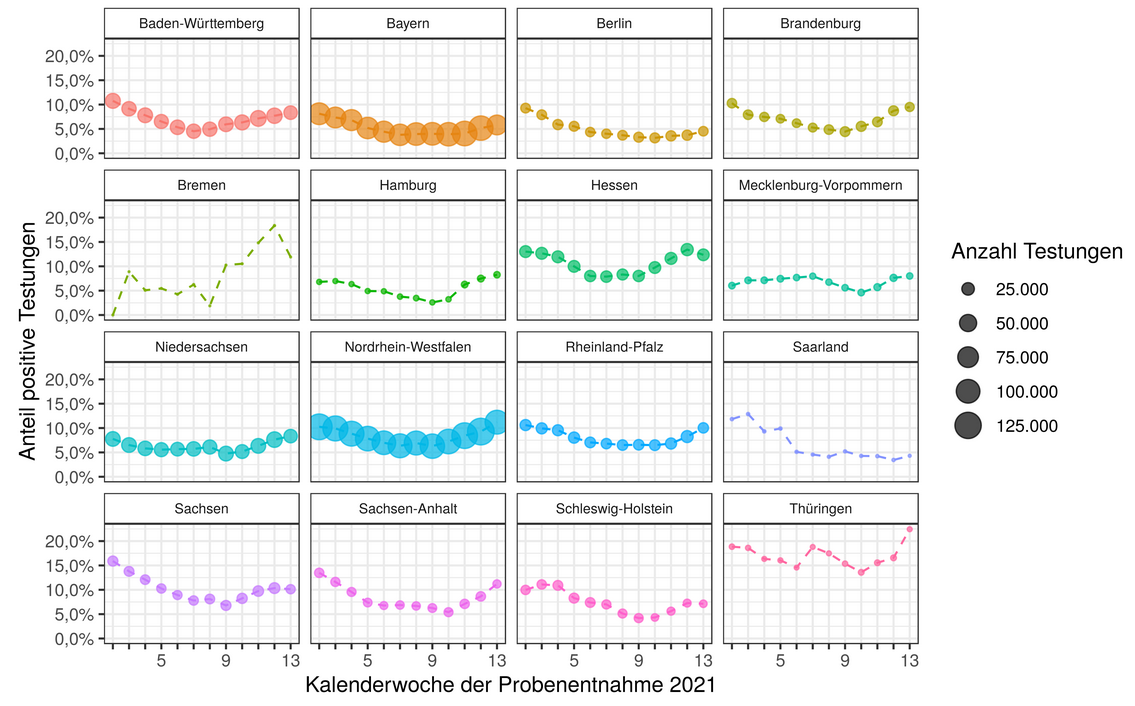 1
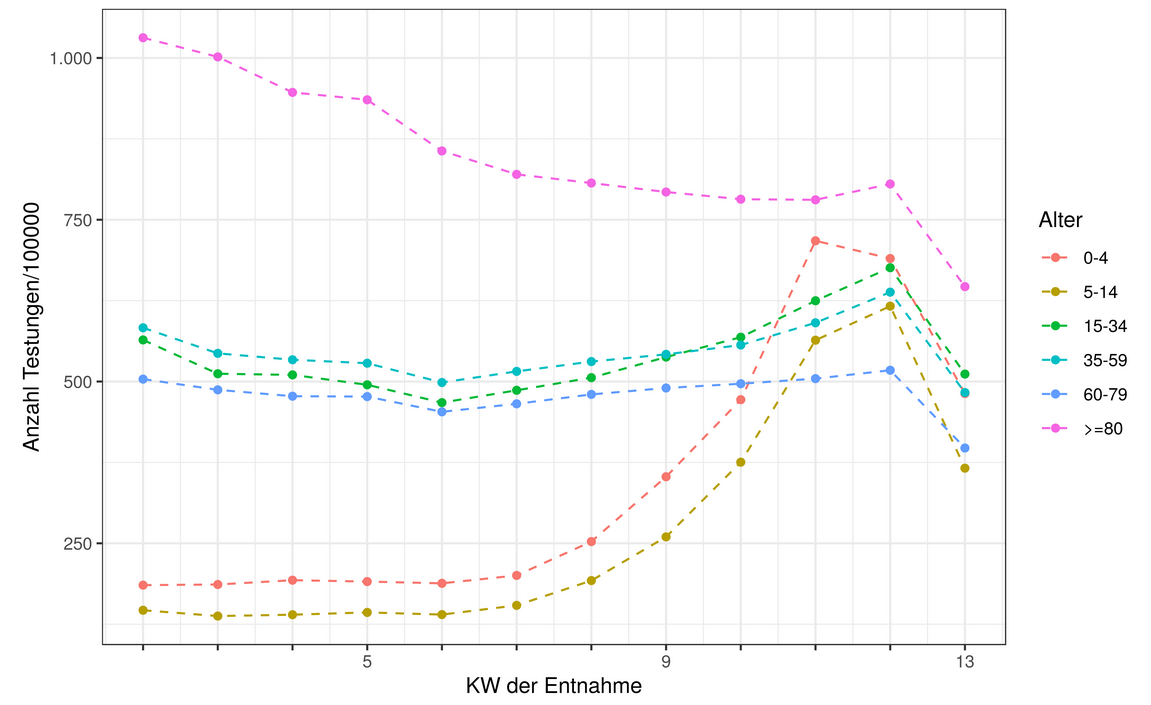 Datenstand 6.4.2021 Anzahl der Testungen pro 100.000 Einwohner nach Altersgruppe und Kalenderwoche
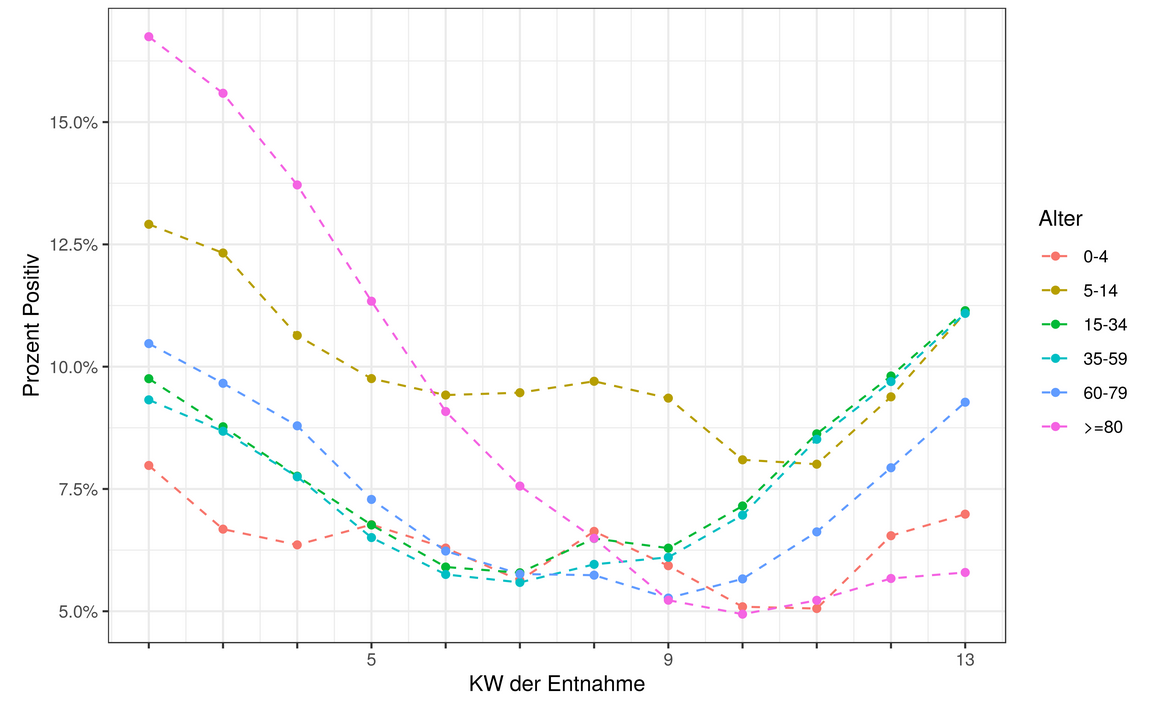 Positivenanteile nach Alters-gruppe und Kalenderwoche
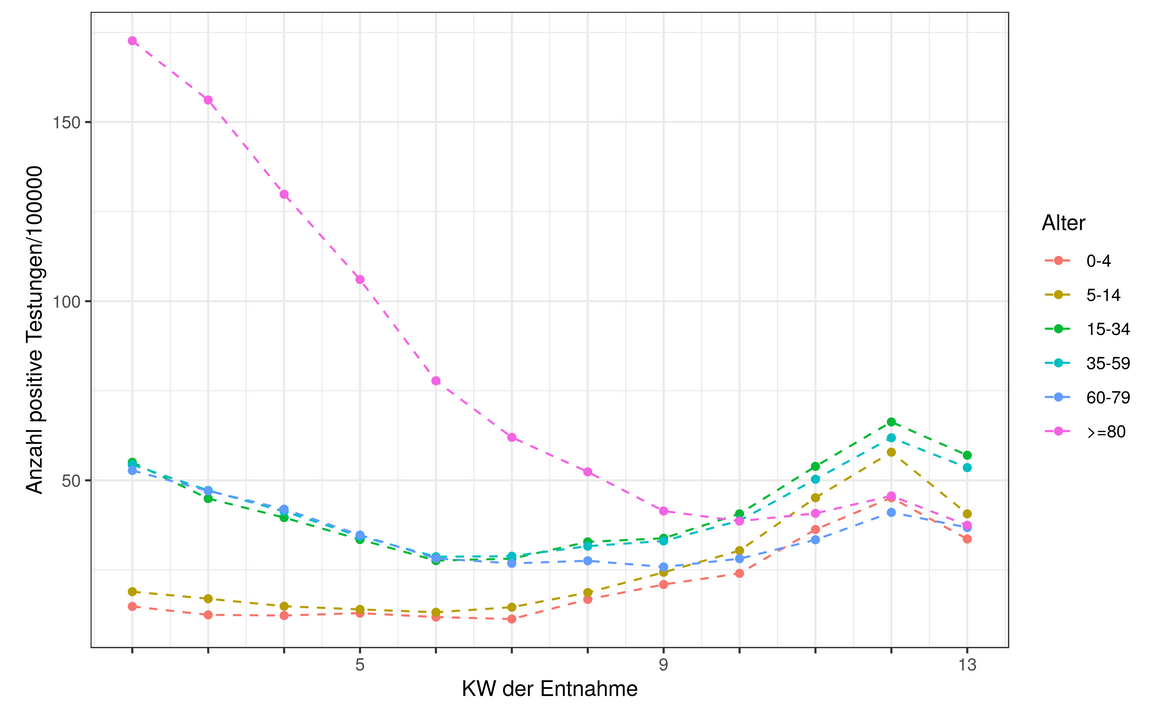 Anzahl POSITIVE Testungen pro 100.000 Einwohner nach Altersgruppe und Kalenderwoche
2
Anzahl Teste und Positivenanteil in verschiedenen Organisationseinheiten
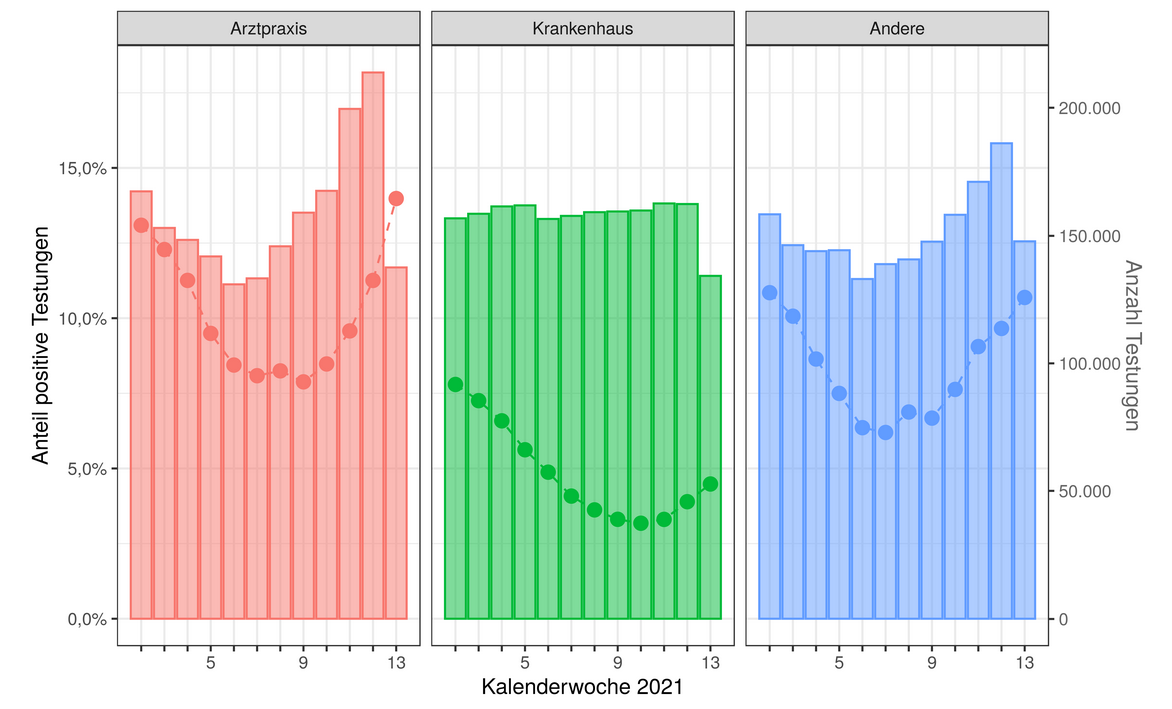 3
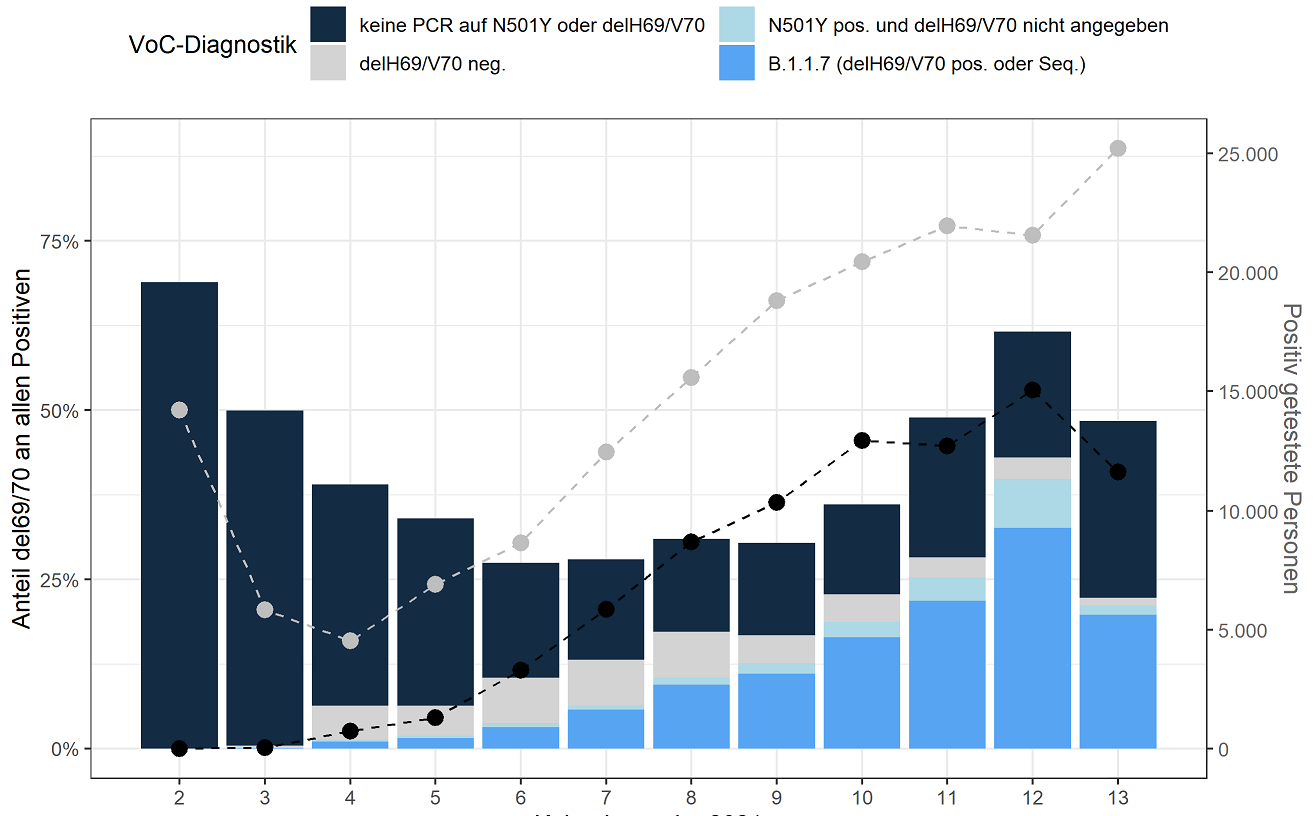 B.1.1.7 (delH69/V70) (Daten aus 12 Laboren) – Datenstand 6.4.2021
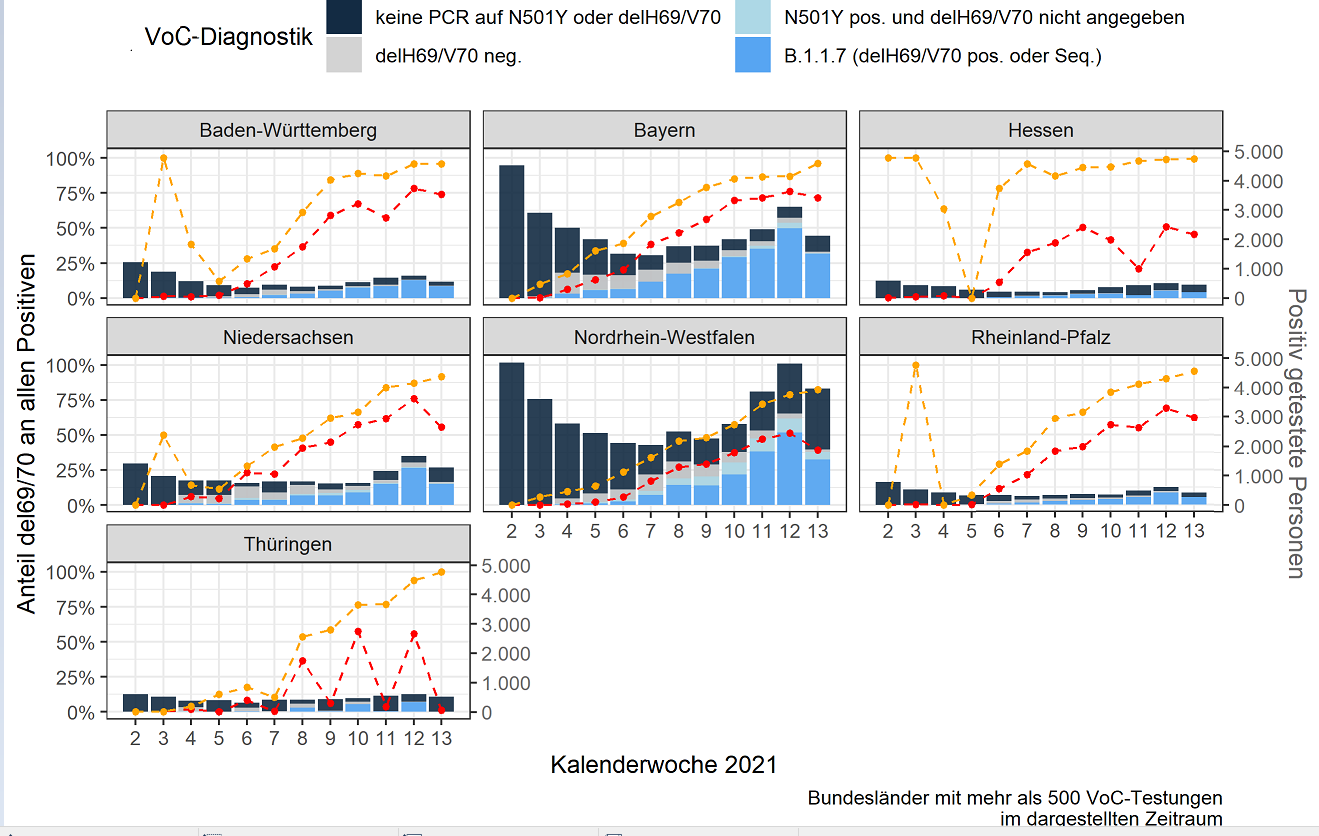 4
Ausbrüche Krankenhäuser
Ausbrüche Altenheime
5